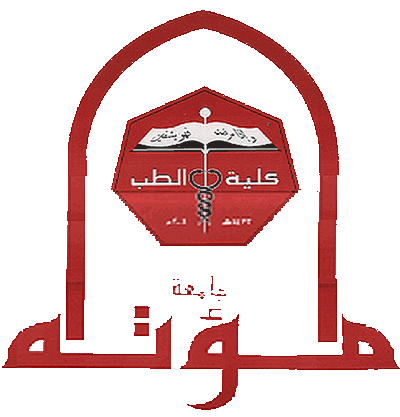 General Microbiology Course
Lecture 2 
(Bacterial Structure and Classification )

Dr. Mohammad Odaibat
Department of Microbiology and Pathology 
Faculty of Medicine, Mutah University
Objectives
To study:
Shapes of Bacteria.
Structure external to cell wall.
Structure internal to cell wall.
The history of Gram stain.
Shapes of Bacteria
Different shapes have been recognized:
Spherica/Cocci:
Cocci has originated from a greek word; kokkos = grain or kernel.
(0.5µ -1.25µ in diameter) 
On the basis of arrangements cocci are further classified as follows:
Micrococci: appears singly.
Diplococcus: appear in a pairs of cells.
Streptococci: appear in rows of cells or in chains.
Staphylococci: arrange in irregular clusters like bunches of grapes.
Tetracoccus: arrange in a sequence of four.
Sarcinae: arrange in cuboidal or in a different geometrical or packet arrangements.
[Speaker Notes: EllipsoidaVSphericaVCocci
The term cocci has originated from a greek word; kokkos = grain or kernel. It is
the simplest form of bacteria in which bacteria appears like a minute sphere (0.5~ -
1.25~ in diameter) they lack flagella. On the basis of arrangements cocci are further
classified as follows:
1. Micrococci: When a bacterium appears singly e.g. Micrococcus agitis, M. aureus.
2. Diplococcus: When they appear in a pairs of cells e.g. Diplococcus pneumoniae.
3. Streptococci: When they appear in rows of cells or in chains e.g. Streptocoocus
lactis.
4. Staphylococci: When they arrange in irregular clusters like bunches of grapes
e.g. Stapllyloccolls aureus.
5. Tetracoccus: When they arrange in a sequence of four e.g. Neisseria and
MicrocOCCIiS te trogen us.
6. Sarcinae: When they arrange in cuboidal or in a different geometrical or packet
arrangements e.g. Sarcillae lutea.]
Shapes of Bacteria
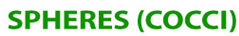 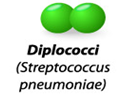 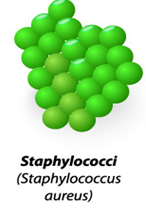 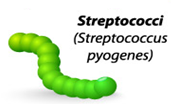 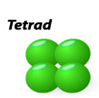 Shapes of Bacteria
2. Rod Shaped Bacteria or Bacillus:
From greek word, bacilli means rod or stick. 
Their ends are rounded flat or pointed.
0.5-1.2µ in diameter and 3-7µ in length.
Flagellated or non-flagellated. 
 Types:
Monobacillus: arrange singly.
Diplobacillus: present in a group of two.
Streptobacillus : in chains.
Palisade: Very rarely the bacillus arrange in a palisade arrangement.
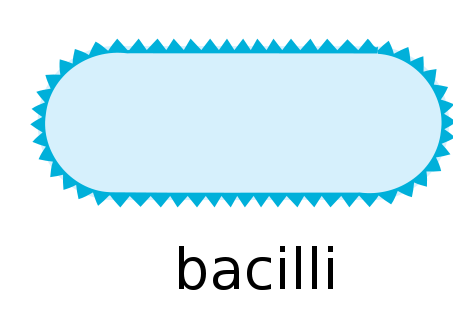 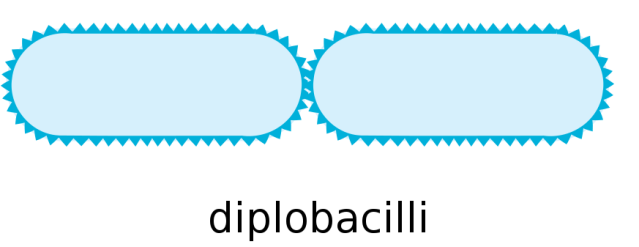 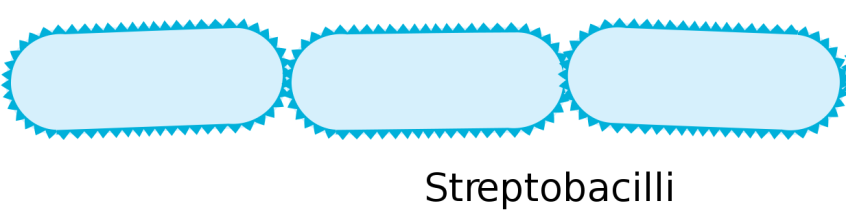 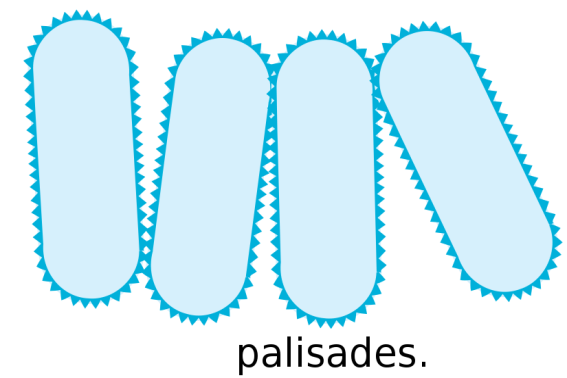 Shapes of Bacteria
3. Spiral or Helical
From greek word; spira means coiled.
A single spirillum has more than one turn of helix.
There size ranges from 10-50µ in length and 0.5-3µ in diameter. 
They are flagellated
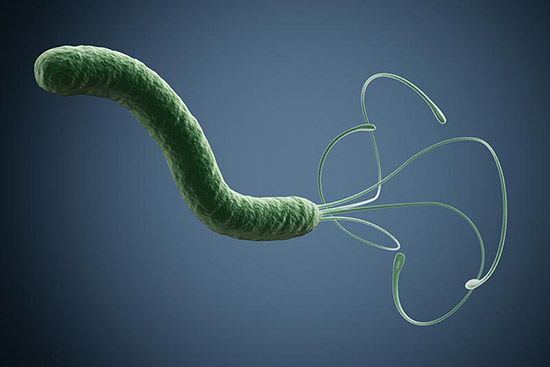 Shapes of Bacteria
4. Vibrio or Coma:
They bear flagella at their end. 
Their size ranges from 1.5-1.7µ in diameter and upto 10µ in length 
e.g. Vibrio cholarae.
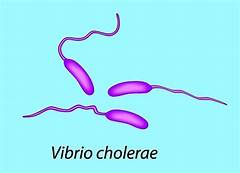 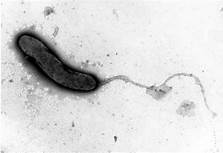 Shapes of Bacteria
5. Spirochaeta:
These bacteria appears like a cork screw and atrichous. 
Their length is more as compared to their diameter. 
Their body is more flexible.
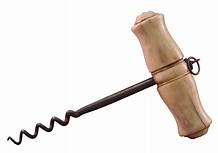 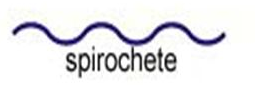 Ultrastructure of Bacterial Cell
Some of these are external to the cell wall whileother are internal to the cell wall. 
Structure external to cell wall:
Flagella
Pili (Fimbriae)
Capsules
Structure internal to cell wall
Cytoplasmic membrane 
Mesosomes
Cytoplasm
Cytoplasmic inclusions and vacuoles
Ribosomes
Nuclear material
Plasmid
d.  Sheaths
e.  Prostheceae and stalks 
F.  Cell wall
Ultrastructure of Bacterial Cell
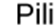 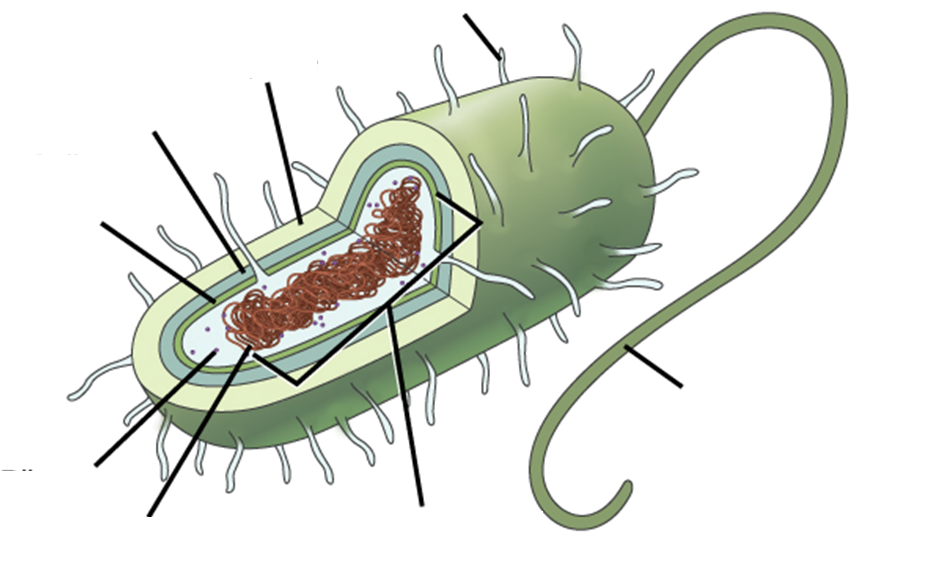 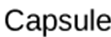 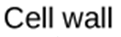 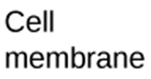 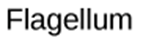 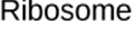 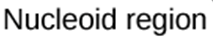 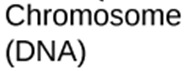 Ultrastructure of Bacterial Cell
Flagella
They are flexible, whip like appendage (singular flagellum). 
A typical bacterial flagellum measures 4-5 µ long.
They are made up of protein flagellin.
The location of flagella varies in various bacteria.
The bacteria which lack flagella are referred as atrichous.
Bacteria can be divided into following types based on the the location of flagella.
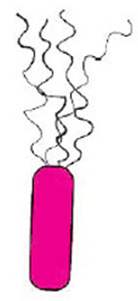 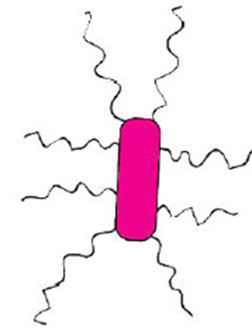 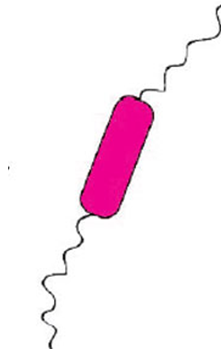 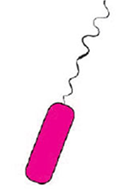 Flagella
Monotrichous
Peritrichous
Amphirichous
Lophotrichous
Pili
These are hair like appendages present on the surface of most of the gram negative  bacteria.
They are smaller than flagella, have no role in the motility of bacteria. 
A single bacterial cells bears about 100-500 pili which are arranged peritrichously. 
They are composed of protein named pilin.
Two types: Somatic pili and sex pili or conjugate pili
[Speaker Notes: These are hair like appendages present on the surface of most of the gram negative
bacteria (Enterobacteriaceae, Pseudomondaceae and Caulobacter). They are smaller than
flagella, have no role in the motility of bacteria. They measure 0.2-20J.! in length and
30-140Ao in width. A single bacterial cells bears about 100-500 pili which are arranged
peritrichously. There origin is from cytoplasm and penetrate through the peptidoglycan
layers of the cell wall. Chemically they are composed of 100% protein named fimbrilin
with a molecular weight of about 16,000. Fimbrilin consist of about 163 amino acids.
Following two types of pili are found in bacteria viz.]
Pili
Somatic pili:
Each bacterial cell bears about 100 somatic pili.
Function: is to help the bacterium for attachment to a substratum.
Sex Pili or Conjugate Pili : 
known as F pili.
They are comparatively long (20 µ) and broad in width.
There number ranges from 1-10 in male or donor bacterium. 
Male donor (+ factors) or female receptor/ receiver (- factor).
The sex pili of male donor recognize the receptor protein on the surface of female or recipient.
[Speaker Notes: These are hair like appendages present on the surface of most of the gram negative
bacteria (Enterobacteriaceae, Pseudomondaceae and Caulobacter). They are smaller than
flagella, have no role in the motility of bacteria. They measure 0.2-20J.! in length and
30-140Ao in width. A single bacterial cells bears about 100-500 pili which are arranged
peritrichously. There origin is from cytoplasm and penetrate through the peptidoglycan
layers of the cell wall. Chemically they are composed of 100% protein named fimbrilin
with a molecular weight of about 16,000. Fimbrilin consist of about 163 amino acids.
Following two types of pili are found in bacteria viz.]
Fimbriae
A fimbria is a short pili that is used to attach the bacterium to a surface. They are sometimes called "attachment pili".
Fimbriae are either located at the poles of a cell, or are evenly spread over its entire surface.
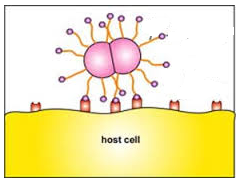 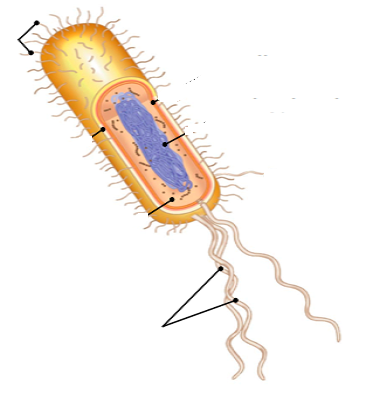 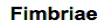 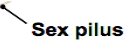 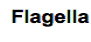 The Ultrastructure of bacterial cell
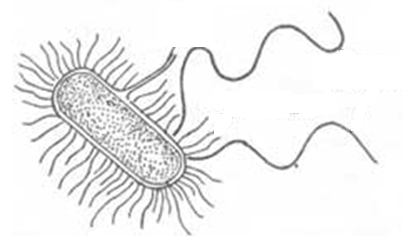 2
1
3
Capsule
Is a network of di- or polysaccharide or polypeptides forming a covering layer around the bacterial cell wall. 
Functions
They provide protection against temporary drying by binding water molecules.
They may be antiphagocytic i.e. they inhibit the engulfment of pathogenic bacteria by white blood cells
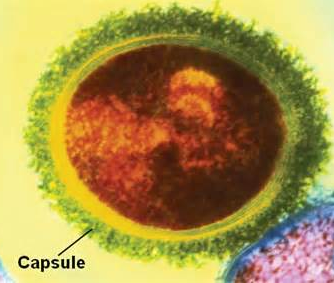 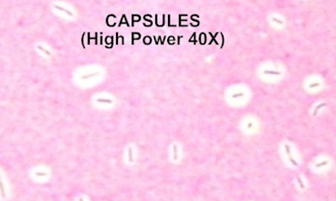 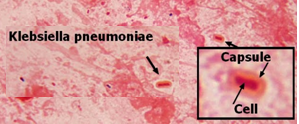 capsule
Bacterial 
cell
The Cell Wall
History
The Gram stain was first used in 1884 by the Danish scientist  Hans Christian Gram (Gram,1884). 
Gram was searching for a method that would allow visualization of bacteria in tissue sections of lungs of those who had died of pneumonia. 
He did this with both Streptococcus pneumoniae and Klebsiella pneumoniae bacteria, observing that Streptococcus pneumoniae retained the stain after washing with alcohol whereas Klebsiella pneumoniae did not.
History of Gram Staining
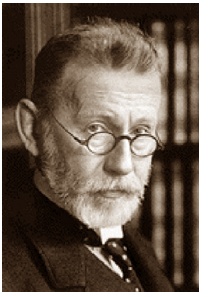 S. pneumoniae
K. pneumoniae
Danish scientist Hans Christian Gram (1853–1938)
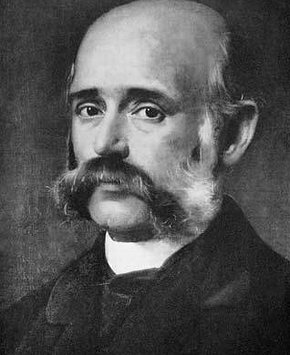 S. pneumoniae
K. pneumoniae
German pathologist Carl
 Weigert (1845- 1904)
[Speaker Notes: Hans Christian Gram was born in 1853 in Denmark. He initially studied Botany, then in 1883 he graduated from medical school and settled in Berlin. In 1884, he noticed that certain stains were preferentially taken up by bacteria from post mortem lung tissue samples. He used crystal violet as the initial stain and fixed the stain with potassium tri-iodide (Lugol’s solution). After this he used ethanol to wash the stain away. He did this with both Streptococcus pneumoniae and Klebsiella pneumoniae bacteria, observing that Streptococcus pneumoniae retained the stain after washing with alcohol (Gram positive) whereas Klebsiella pneumoniae did not. (Gram negative)
Hans Christian Gram only invented the first three parts of the Gram stain. The fourth part, counterstaining with safranin (or similar), did not happen for another few years, and was probably introduced by a German pathologist, Carl Weigert.

Gram was a modest man, and in his initial publication he remarked, "I have therefore published the method, although I am aware that as yet it is very
which acted as a mordant to fix the dye. Then he poured ethanol over the slide to wash away the dye. Certain bacteria (pneumococci) retained the color (gram-positive), while other species became bleached or decolorized by the alcohol (gramnegative). His initial work with this staining process was performed on Streptococcus pneumoniae and Klebsiella pneumoniae. 
Hans Christian Gram (born in 1853) studied botany at the University of Copenhagen in Denmark. His study of plants introduced him to the basis of pharmacology and the use of the microscope. In 1883, he graduated from medical school and after traveling throughout Europe, he settled in Berlin. His initial work concerned the study of human red blood cells. He was among the first to recognize that macrocytes were characteristic of pernicious anemia. In 1884, while examining lung tissue from patients who had died of pneumonia, Gram had discovered that certain stains were preferentially taken up and retained by bacterial cells. In the first step, he dried a fluid smear on a glass slide over a burner flame and poured Gentian (crystal) violet solution over it. After rinsing with water, he added Lugol’s solution - potassium triiodide solution - 
Gram did not use a counterstain in his procedure. It was a few years later, that the German pathologist Carl Weigert (1845- 1904) from Frankfurt, added a final step of staining with safranin. Gram himself never used the red counterstaining in order to visualize the gramnegative bacteria.]
The Cell Wall
Located below the external structures and above to the cytoplasmic membrane is the cell wall.
Function:
Very rigid structure and provide definite shape to the cell.
Prevent the cell from expanding and bursting due to the hypotonic environment that the bacteria live in.
It may account for as such 10-40% of the dry weight of bacterial cell.
Generally the cell wall is made up of large number of layers.
The thickness of these different layers varies both in gram +ve and gram -ve bacteria.
[Speaker Notes: THE CELL WALL
Below these external structures viz. capsules, sheaths, flagella and above to the
cytoplasmic membrane is the cell wall. This is a very rigid structure and provide definite
shape to the cell. Since most of the bacteria lives in hypotonic environment, this cell
wall prevent the cell from expanding and eventually bursting because of uptake of water.
The cell wall is resistant to extremely high pressure. The cell wall constitutes a significant
portion of the dry weight of the cell, it may account for as such 10-40% of the dry
weight of bacterial cell. Bacterial cell walls are usually essential for the growth and
division of bacteria.
Generally the cell wall is made up of large number of layers. The thickness of
these different layers varies both in gram +ve and gram -ve bacteria. The walls of gram
-ve species are generally thinner (10-15 nm) than those of gram +ve species (20-25 nm).]
The bacterial cell wall
Gram-Negative Versus Gram-Positive Cell Walls
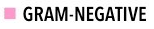 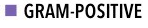 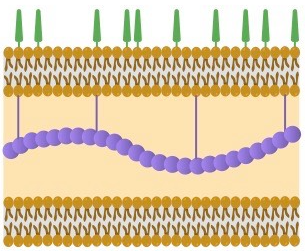 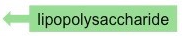 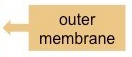 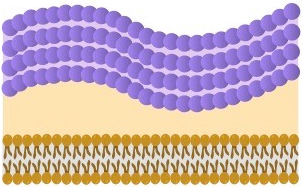 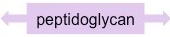 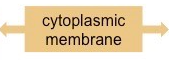 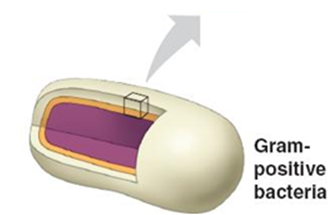 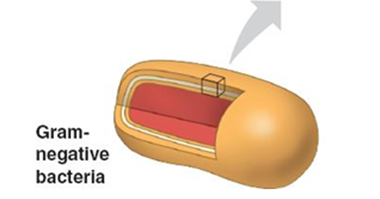 Gram positive vs. Gram negative bacteria
Gram positive
Gram negative
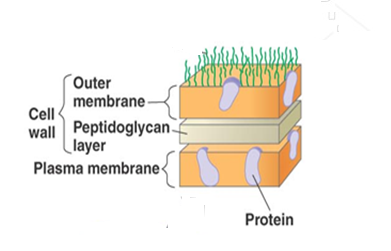 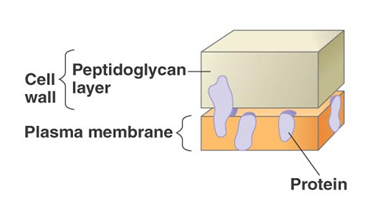 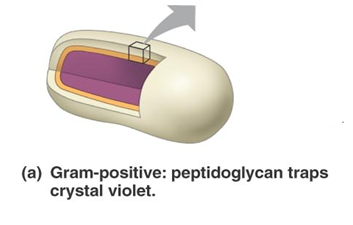 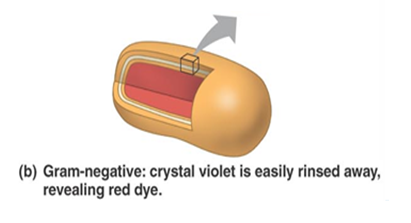 The Cell Wall
Gram negative bacteria
Functions of LPS:
Protection from host defenses (O antigen).
Contributes to negative charge on cell surface (core polysaccharide). 
Helps stabilize outer membrane structure (lipid A).
Can act as an endotoxin (lipid A).
Pathogenic effect of LPS:
Lipid A may cause uncontrolled activation of mammalian immune systems with production of inflammatory mediators that may lead to septic shock
The Cell Wall
Gram negative bacteria
Functions of LPS:
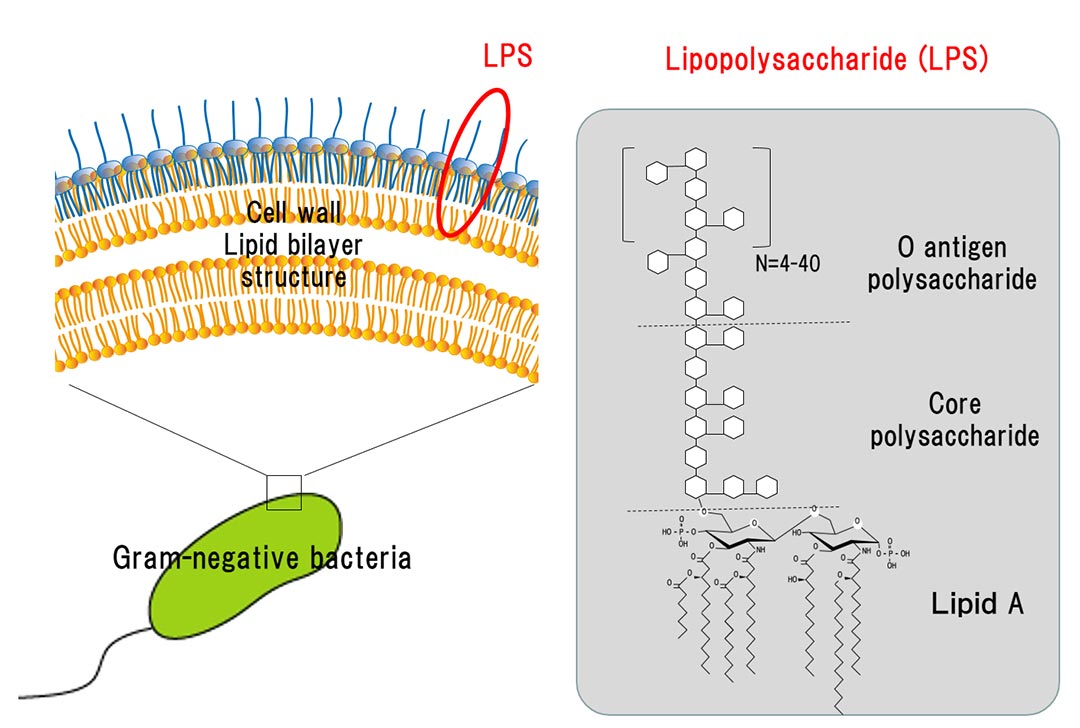 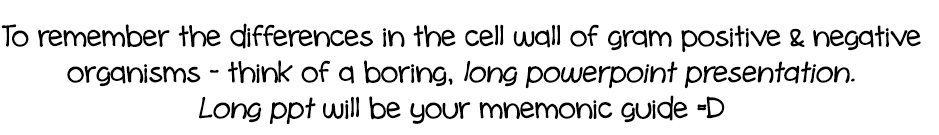 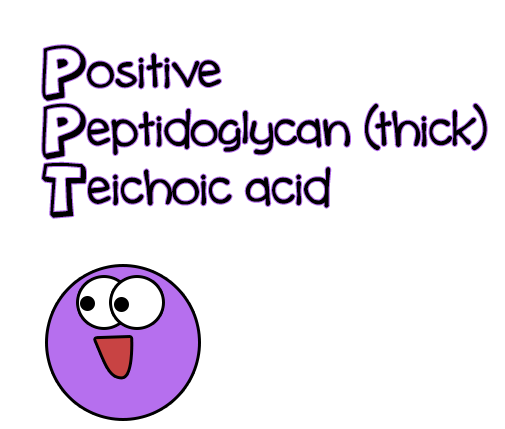 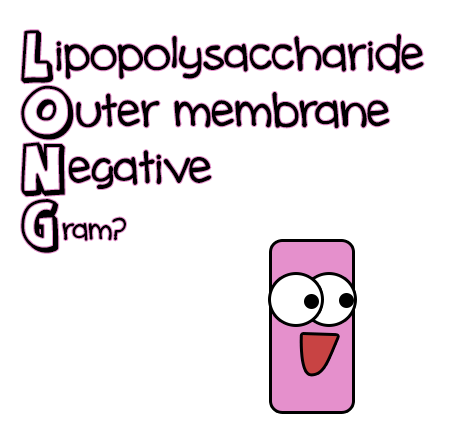 Structure Internal to Cell Wall
Ultrastructure of Bacterial Cell
Some of these are external to the cell wall whileother are internal to the cell wall. 
Structure external to cell wall:
Flagella
Pili (Fimbriae)
Capsules
Structure internal to cell wall
Cytoplasmic membrane 
Mesosomes
Cytoplasm
Cytoplasmic inclusions and vacuoles
Ribosomes
Nuclear material
Plasmid
d.  Sheaths
e.  Prostheceae and stalks 
F.  Cell wall
Structure Internal to Cell Wall
Inclusion Bodies:
Granules of organic or inorganic material that are stocked by the cell for future use.
Some are enclosed by a singlelayered membrane – membranes vary in composition – some made of proteins; others contain lipids
Structure Internal to Cell Wall
Inclusion Bodies
Classification of Bacteria
Different methods are used to Classify bacteria:
Hierarchical  classification

Shapes and Forms of Bacteria

Physiology

Molecular techniques: DNA , RNA, and protein analysis
Classification of Bacteria
Hierarchical  classification
Taxonomy: Defined as the science of classification of organisms
Species: It is a group of related isolates or strains.
Genus : It is a collection of related species.
Family: A collection of similar genera. The name of the family ends in the suffix-aceae.
Order: A collection of similar families. The name of the family ends in the suffix-ales.
Class: It is a collection of similar orders. In prokaryotic nomenclature the name of the class ends in the suffix-ia.
Phylum or Division: A collection of similar classes.
Kingdom: A collection of similar phyla or division. 
Domain: A collection of similar kingdom
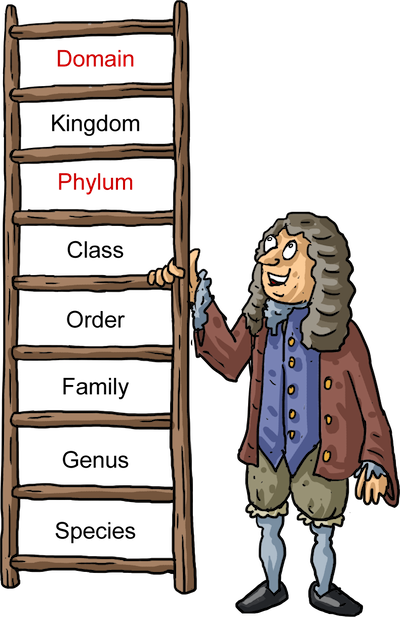 Remember: King Philip Came Over For    Good Spaghetti
Classification of Bacteria
Hierarchical  classification
Example: the taxonomic classification of Escherichia Coli
Classification of Bacteria
Naming Microorganisms
Binomial (scientific) nomenclature 
Gives each microbe 2 names:
Genus: always capitalized
Species: lowercase
Both italicized or underlined
 Staphylococcus aureus   (S. aureus)
 Bacillus subtilis	(B. subtilis)
 Escherichia coli	(E. coli)